Climate Change and Global Warming
By: Samantha Zack
WHAT IS 
GLOBAL WARMING?
WHAT ARE GREENHOUSE GASES?
Greenhouse gases are gases in the Earth’s atmosphere that trap heat.
Carbon Dioxide
Methane
Water Vapor
Greenhouse Effect Video:  https://www.youtube.com/watch?v=SN5-DnOHQmE
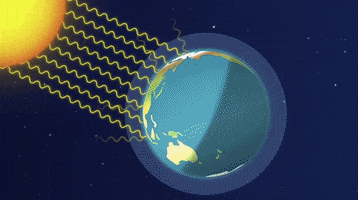 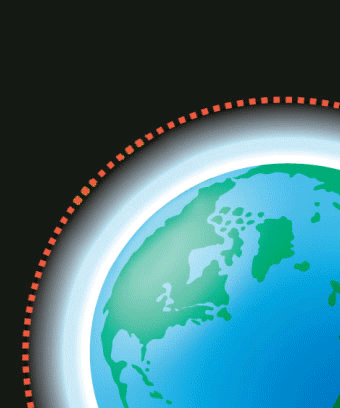 Weather vs. Climate VIdeo: https://www.youtube.com/watch?v=YbAWny7FV3w
CLIMATE CHANGE 
AND CLIMATE
CLIMATE CHANGE
CLIMATE
Climate is the weather conditions in an area in general or over a  long period of time.
Climate change is changes in rain, temperature, and  wind patterns.
WHAT IS THE 
CAUSE?
Climate change and global warming are caused by humans putting too many additional greenhouse gases into the atmosphere.
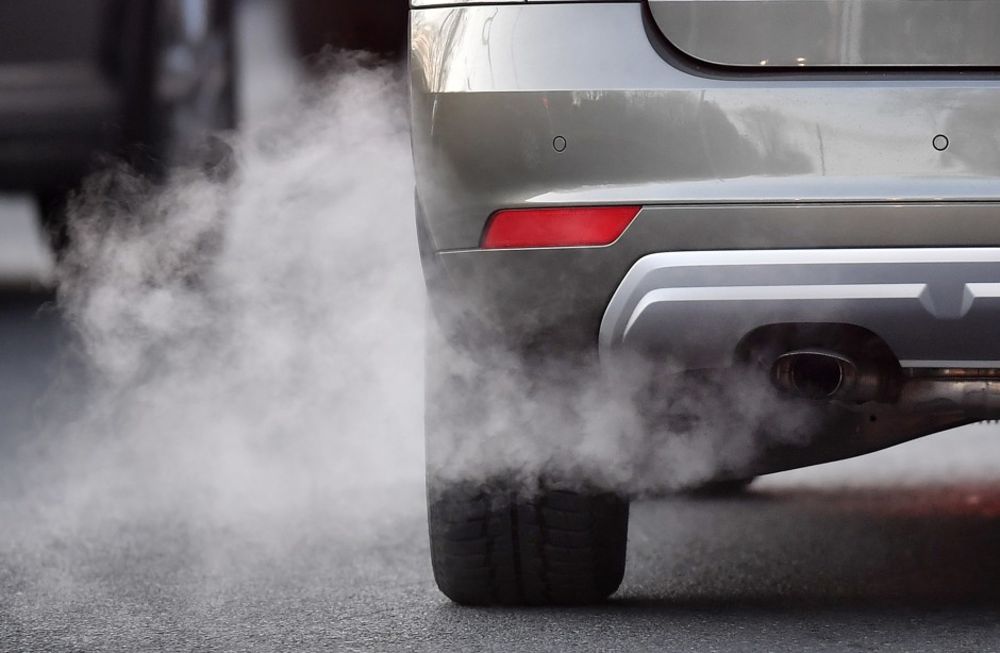 EARTH HOUR
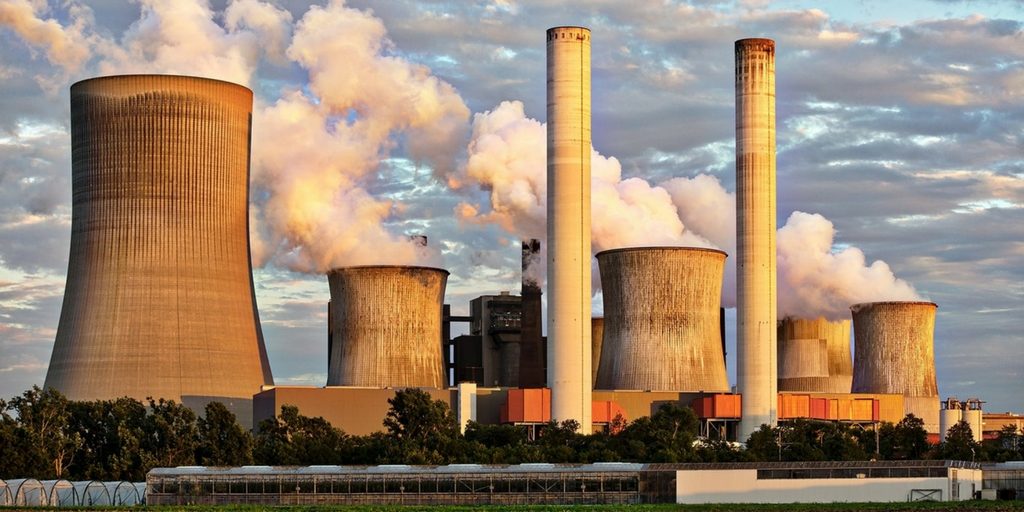 EARTH HOUR
WHY IS THIS IMPORTANT?
#2
It keeps getting worse!
#1
Climate change affects everyone, everyday!
#3
It causes huge issues!
Video: https://www.youtube.com/watch?v=5cg72kUoZ7A&t=69s
HOW LONG WILL THIS BE A PROBLEM?
These issues have existed since the Industrial Revolution during the 1800s! And the causes have only gotten worse since then. Because of this, this problems doesn’t have a specific end date.
WHO DOES THIS ISSUE AFFECT THE MOST?
Developing countries
Countries that are generally poor and want to become more advanced economically and socially. 

People of different races, ethnicities, genders, social classes, wealth statuses, and more can be affected even more than other groups
Climate Injustice:  
When people are not equally affected by climate change and its effects. Even though these people didn’t cause these problems on their own, and actually normally have a smaller contribution to them, they face the effects much more than those who contribute more to the problems.
SO, WHAT CAN YOU DO TO HELP SOLVE THIS PROBLEM?
Control your
ELECTRICITY USE
UNPLUG ELECTRONICS ONCE THEY ARE CHARGED
TURN OFF LIGHTS
TURN OFF THE TV WHEN YOU ARE DONE WATCHING
DON”T LEAVE THE FRIDGE/ FREEZER OPEN
PRACTICE THE 3 Rs
Game #1 https://www3.epa.gov/recyclecity/
Reuse
Reduce
Recycle
Reusing means to take something you already used and using it again!
Reducing means to lessen the amount of or number of products you use!
Recycle means to convert something that would usually be wasted into a new material!
TEACH OTHERS!
Video Link: https://www.youtube.com/watch?v=Sv7OHfpIRfU
NOW, LET’s  PRACTICE WITH A FEW GAMES!
#2
THIS OR THAT?
To play: Each slide will have 2 pictures, one with a cause of climate change and global warming, and another with a solution to those causes. It is your job to pick the solution to create a toolkit of solutions at the end!
THIS OR THAT?
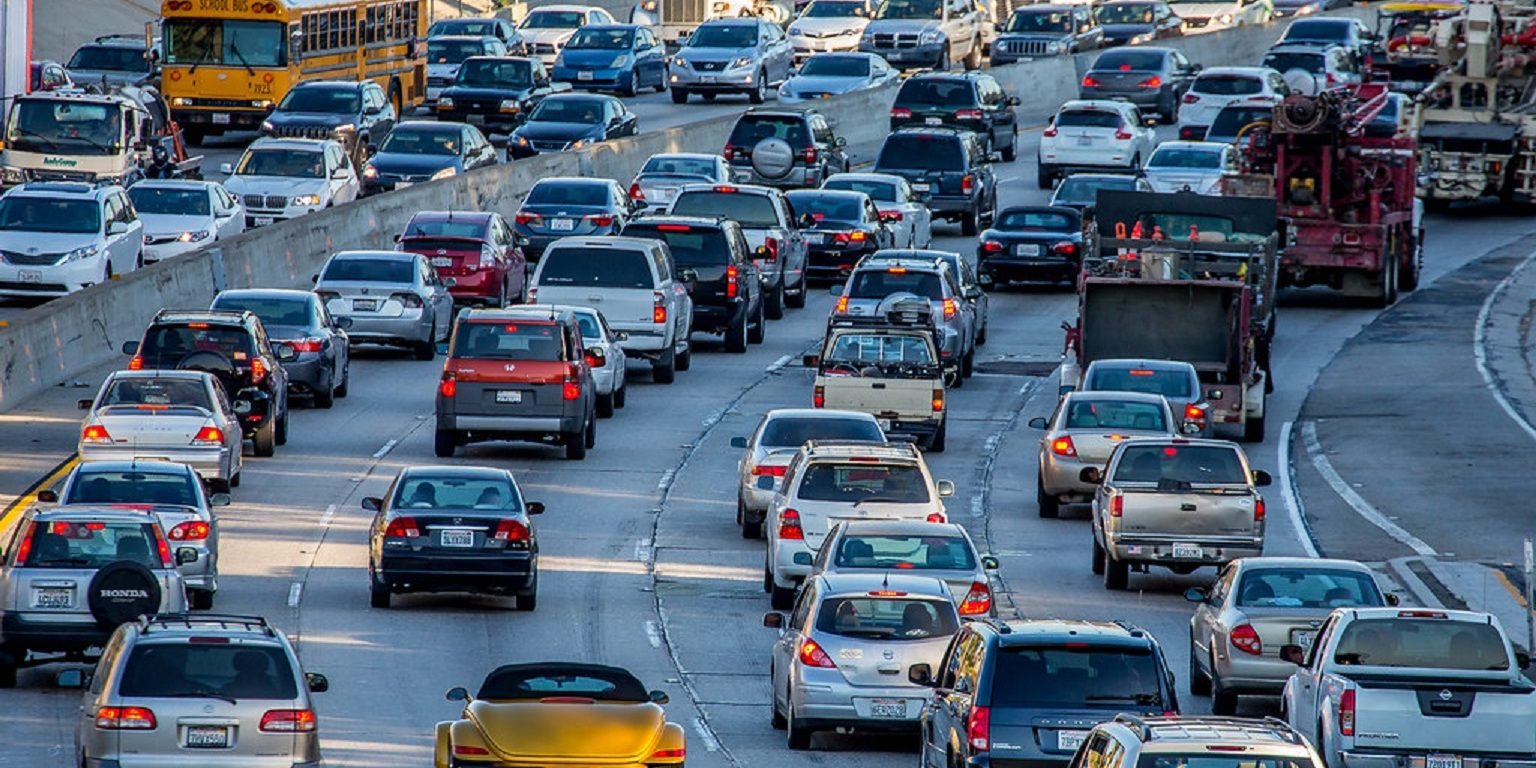 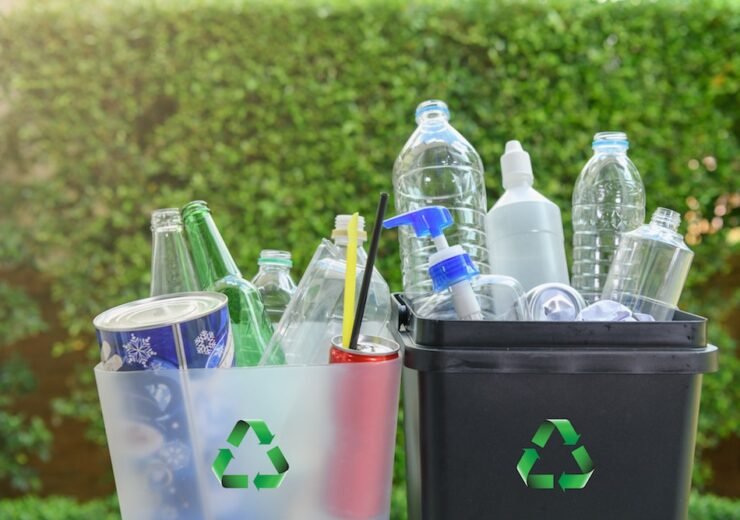 THIS OR THAT?
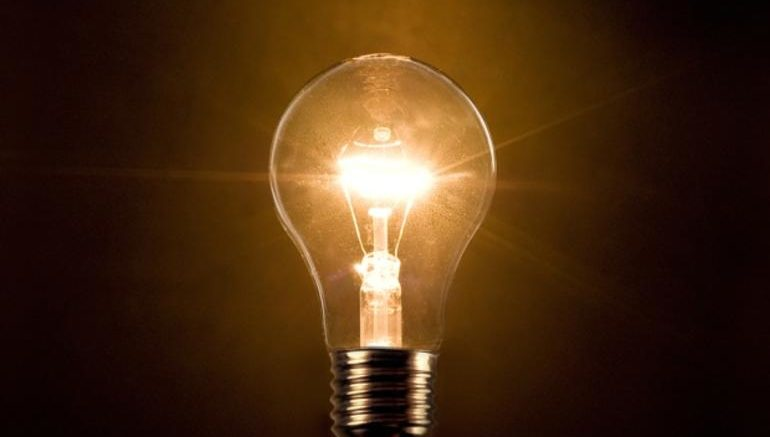 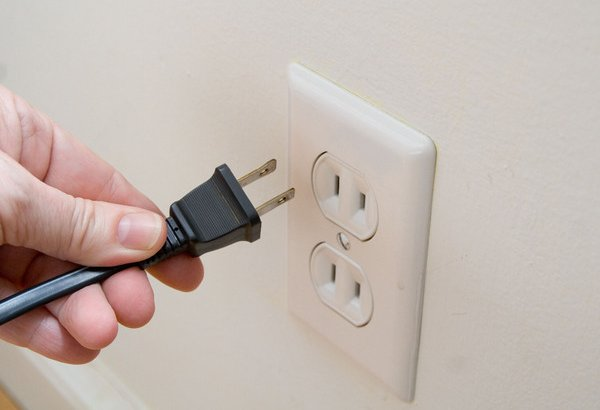 THIS OR THAT?
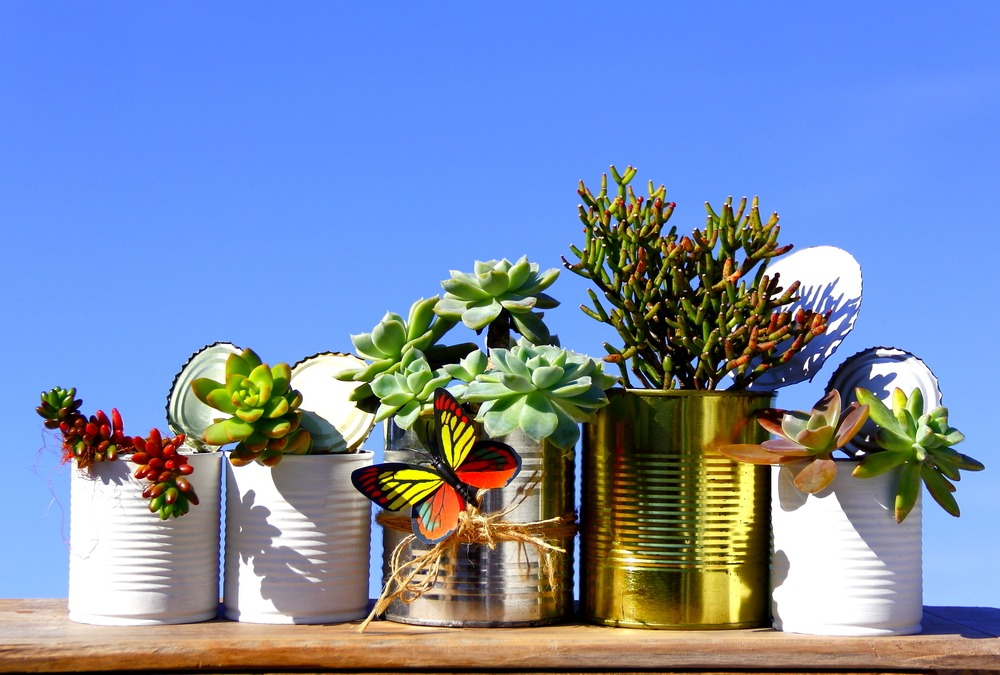 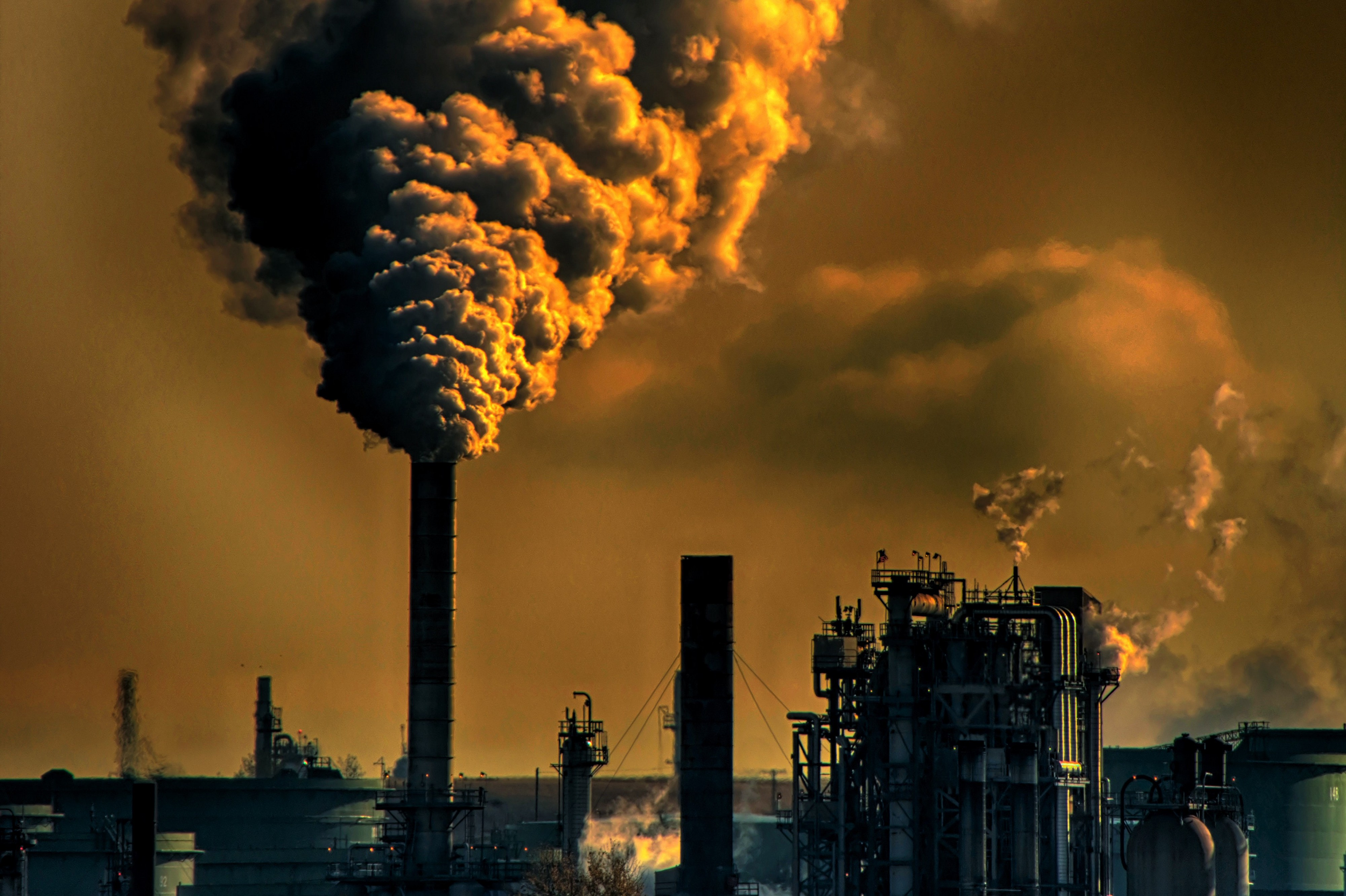 THIS OR THAT?
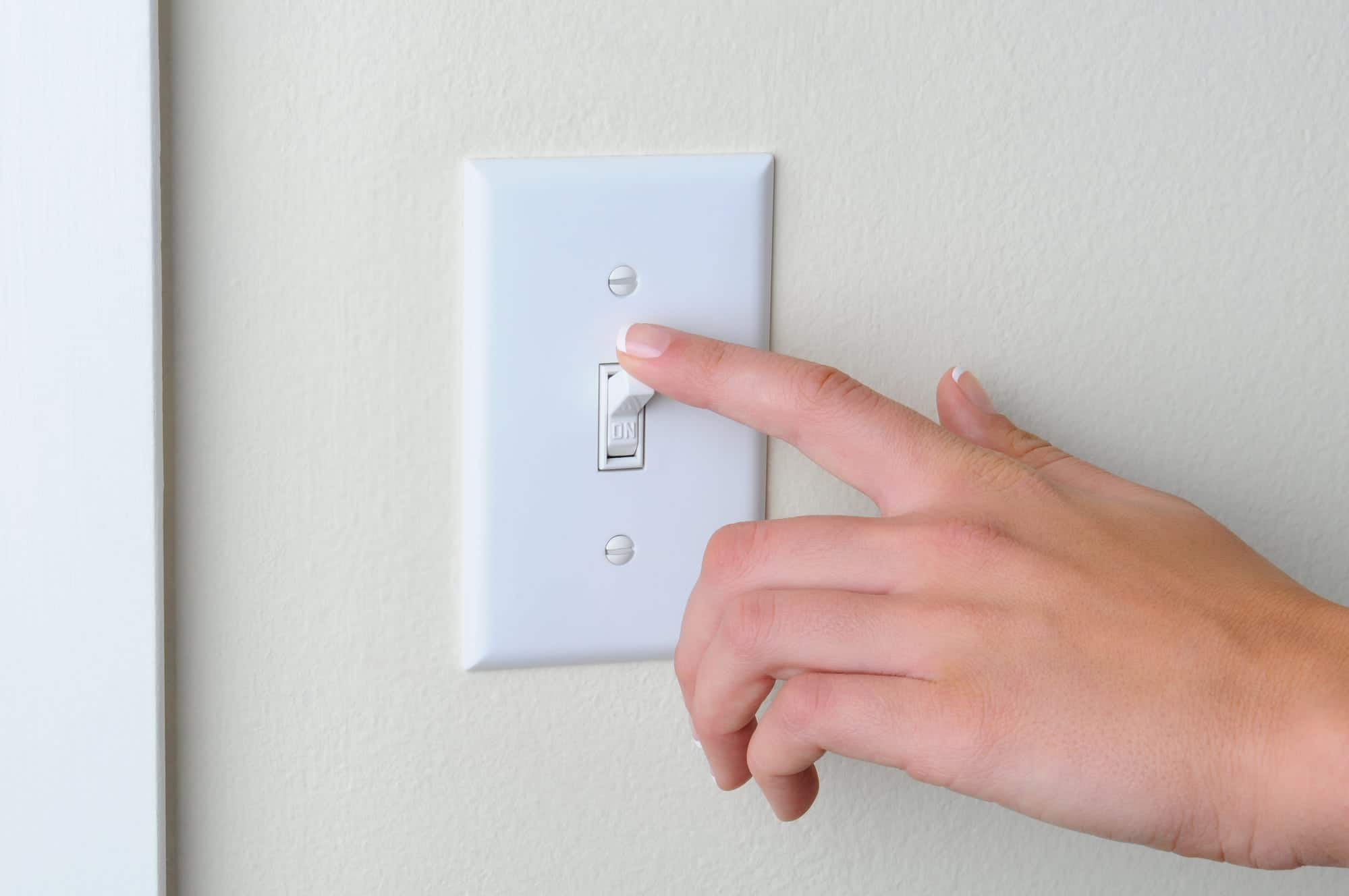 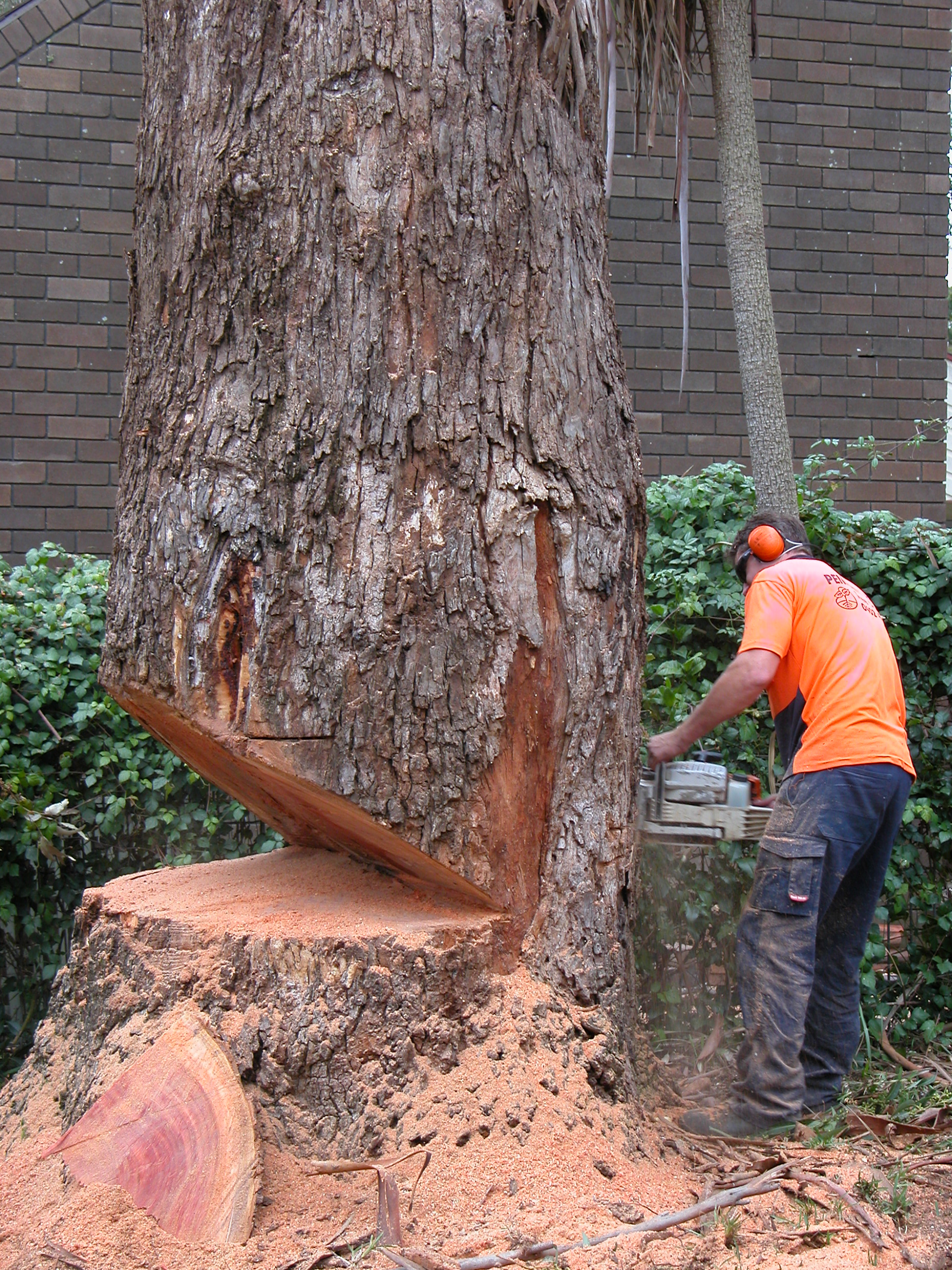 THIS OR THAT?
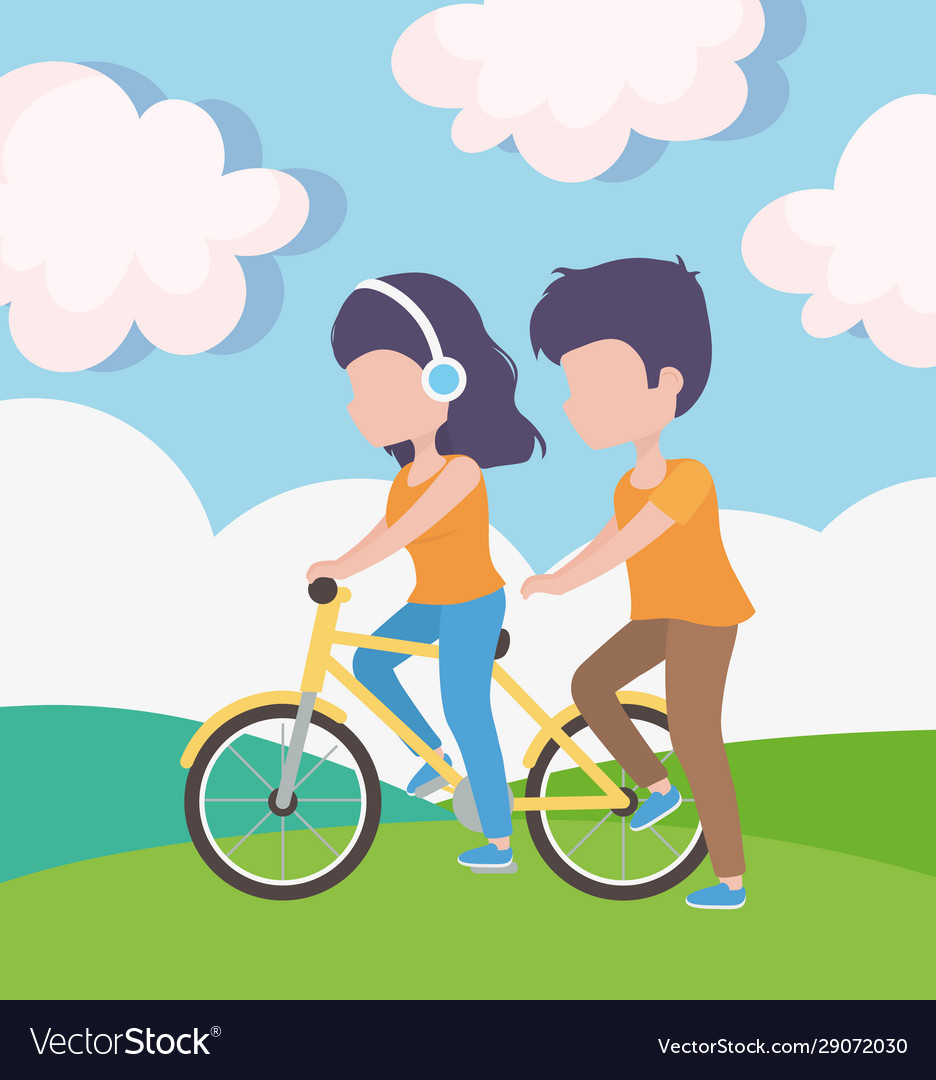 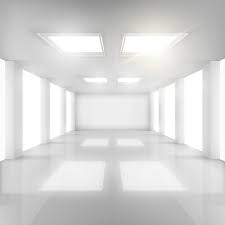 Climate Solutions Toolkit
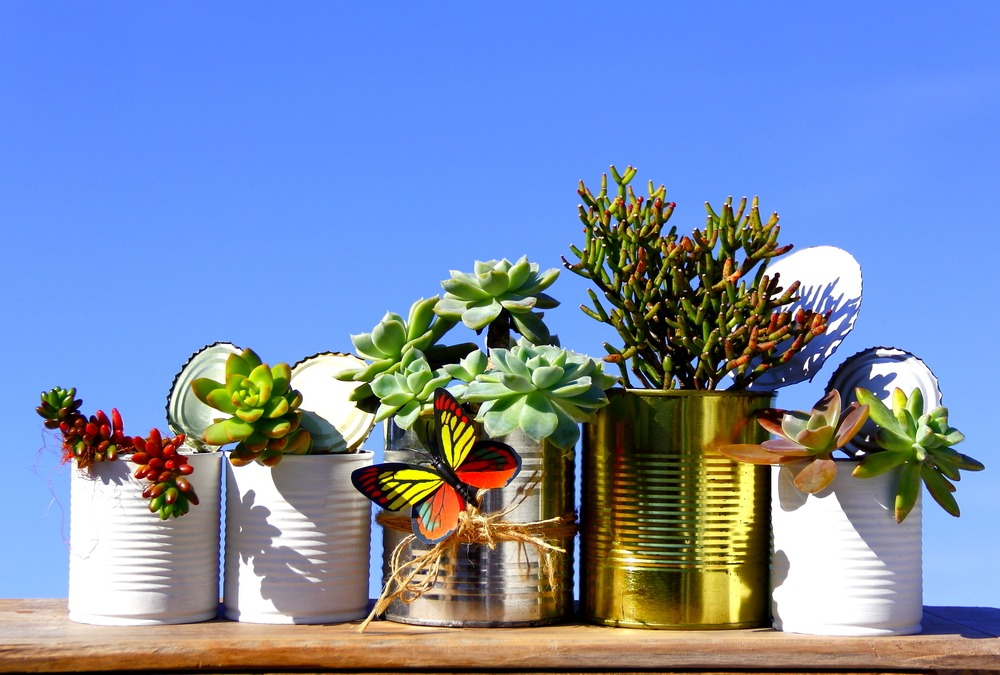 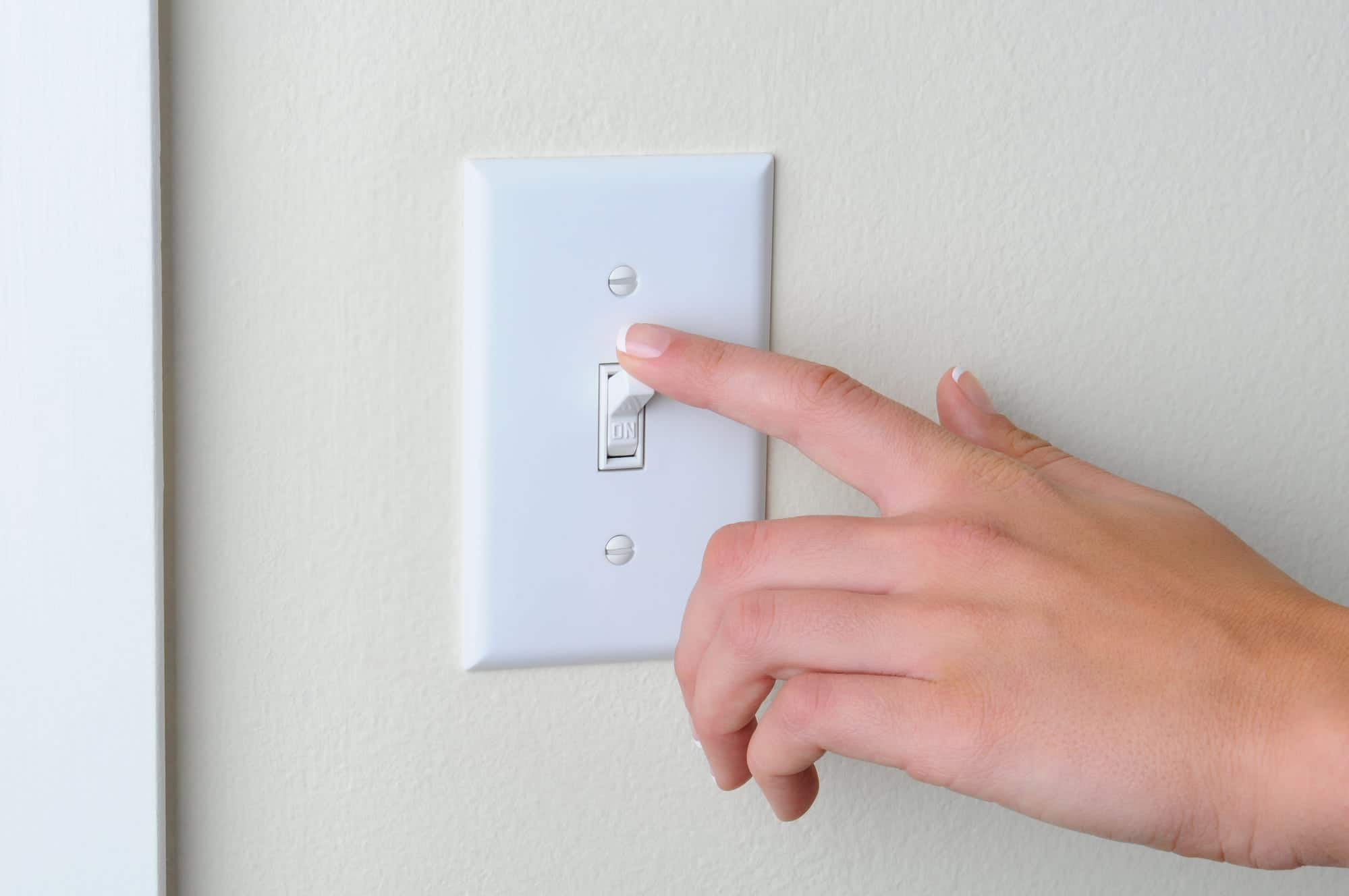 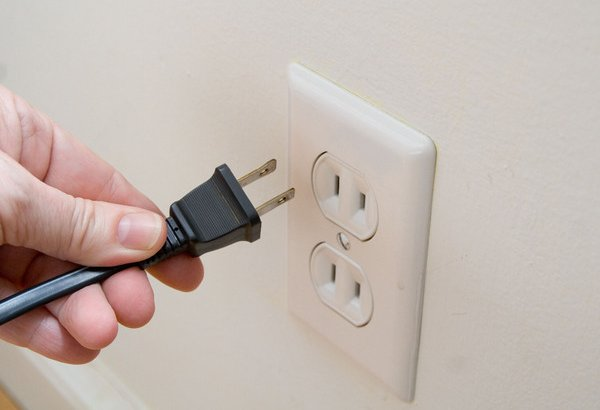 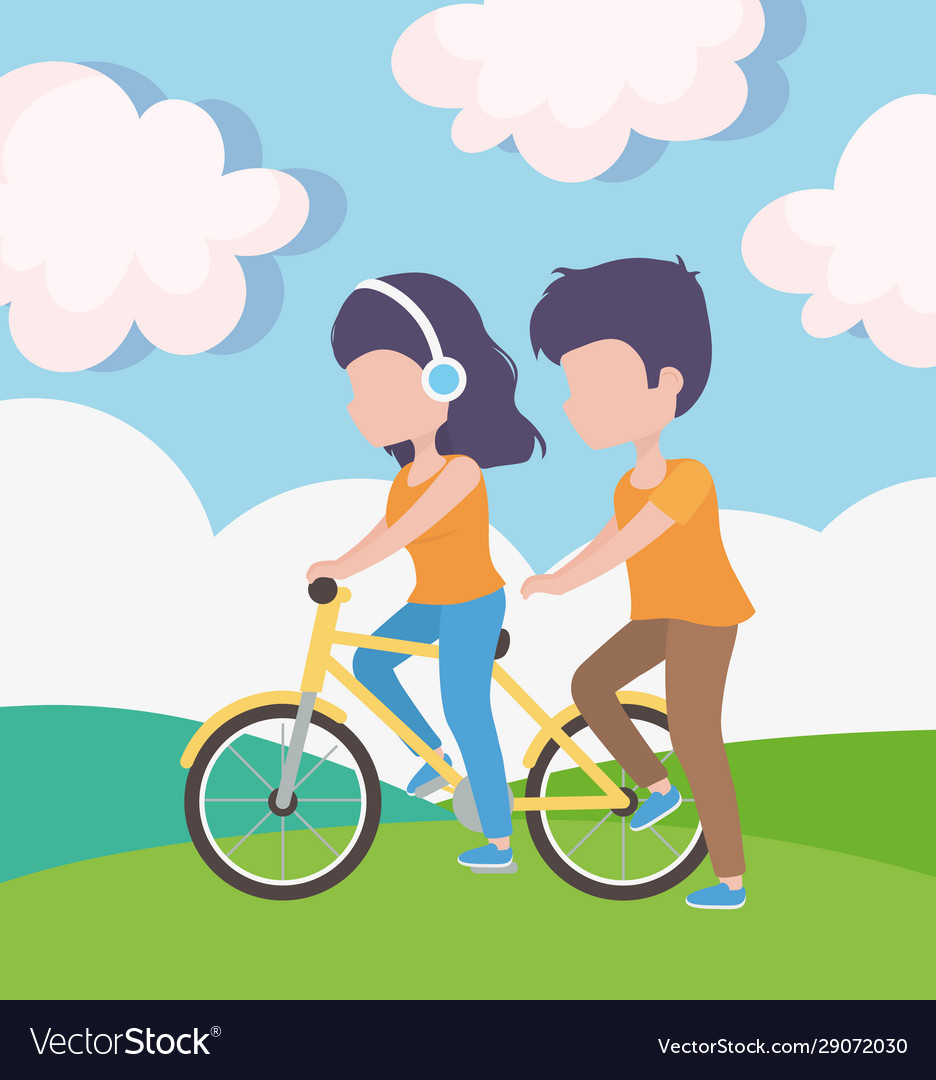 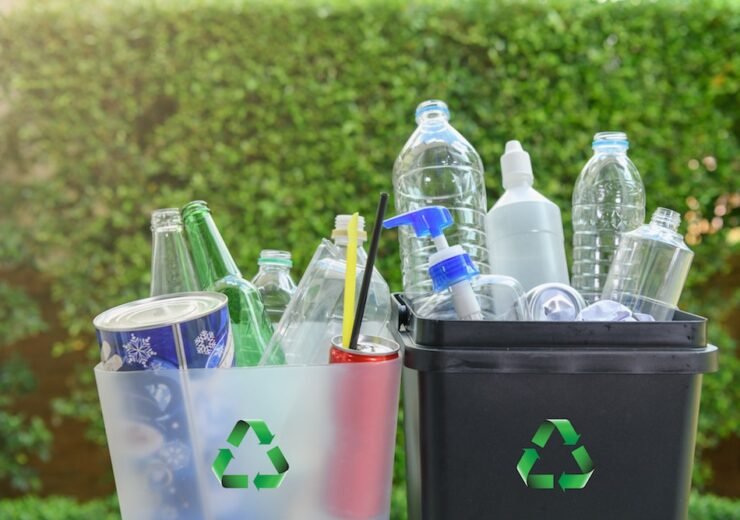 NASA CLIMATE TIME MACHINE  GAME
Game Link: https://climatekids.nasa.gov/time-machine/
LET’S WRAP UP!
Global warming is when the world’s temperatures get warmer, while climate change is when the weather, temperature, and precipitation in an area change. 
Both are caused by greenhouse gases released into the atmosphere by humans
You can help solve this problem by taking small steps every day to reduce the amount of energy you use. 
Small choices make a big difference.
THANK YOU!
Do you have any questions?
Email thegreencauseinitiative@gmail.com
Sources
https://www.usgs.gov/faqs/what-difference-between-global-warming-and-climate-change-1?qt-news_science_products=0#qt-news_science_products 
https://www.un.org/press/en/2019/gaef3516.doc.htm 
https://www.epa.gov/ghgemissions/sources-greenhouse-gas-emissions#:~:text=The%20largest%20source%20of%20greenhouse,electricity%2C%20heat%2C%20and%20transportation.&text=Approximately%2063%20percent%20of%20our,mostly%20coal%20and%20natural%20gas
https://climate.nasa.gov/effects/ 
https://www.amnh.org/explore/ology/earth/ask-a-scientist-about-our-environment/how-can-kids-help-prevent-global-warming 
https://kids.nationalgeographic.com/nature/save-the-earth/article/13-ways-to-save-the-earth-from-climate-change 
https://www.un.org/sustainabledevelopment/blog/2019/05/climate-justice/ 
https://www.itdp.org/wp-content/uploads/2019/05/Traffic-USA-1-e1558632602236.jpg 
https://www.nspackaging.com/wp-content/uploads/sites/4/2019/03/shutterstock_1492626947-740x520.jpg 
https://blog.solidsignal.com/wp-content/uploads/2018/08/lightbulb-m2m_091813-770x437.jpg 
https://encrypted-tbn0.gstatic.com/images?q=tbn:ANd9GcSAKoG1hW6yAknrGpSB9gjdAY65V8dzv0wH3ctZdxi55OiG6fgfW0JRUWKgT5UxvsnrCps&usqp=CAU
https://earth911.com/wp-content/uploads/2010/06/shutterstock_448521118.jpg 
https://miro.medium.com/max/8018/1*R9sgL2hngDmsrZ-TC6g8yQ.jpeg 
https://yourteenmag.com/wp-content/uploads/2018/07/Depositphotos_9053892_l-2015.jpg 
https://arbormagic.com/wp-content/uploads/2016/03/tree-cutting-notches.jpg 
https://cdn1.vectorstock.com/i/1000x1000/20/30/woman-with-headphones-riding-bike-and-man-walk-vector-29072030.jpg  
https://encrypted-tbn0.gstatic.com/images?q=tbn:ANd9GcRQtIR9U7cv0VS5lUkq_9O69Q5CHheZNUk5Axo3wiR9nS_JAQ_LyYM91f1GgdsGP9H1il4&usqp=CAU